Putting it all together: using multiple primitives together
Exercise 1
Say you have a signature scheme
SScheme = (KGen, Sign, Vf)
Say this scheme is unforgeable against CMA
Modify the signature algorithm:
Is this still unforgeable against CMA?
Cristina Onete    ||     23/10/2014       ||     2
Exercise 2
We have an arbitrary unforgeable signature scheme:
SScheme = (KGen, Sign, Vf)
And we also have any IND-CCA encryption scheme
EScheme = (KGen, Enc, Dec)
Say we want to ensure that a confidential message comes from a given party. Can we send:
Cristina Onete    ||     23/10/2014       ||     3
Interlude
What would we use in order to:
Send a confidential message
Encrypt a large document
Send a confidential AND authenticated message
Authenticate a message with non-repudiation
Authenticate a message without non-repudiation
Find correspondences
Confidentiality
Hash function
Collision-resistance
MAC code
Authenticity
Symmetric encryption
Non-repudiation
PK Encryption
Integrity
Digital Signatures
Cristina Onete    ||     23/10/2014       ||     4
Exercise 3
Improves the security of signature schemes
Improves efficiency for signatures, making their size the same, irrespective of the message length
Cristina Onete    ||     23/10/2014       ||     5
Exercise 4
Symmetric encryption is faster than PK encryption
Baptiste does not know the secret key.
By using one (or more) of the following mechanisms, show how Amélie can ensure that Baptiste can decrypt.
A public key encryption scheme
A symmetric encryption scheme
A signature scheme
A MAC scheme
A hash scheme
Cristina Onete    ||     23/10/2014       ||     6
Exercise 5
Amélie and Baptiste share a secret key for a MAC scheme
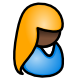 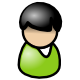 ………
Amélie
Baptiste
How does CBC-mode symmetric encryption work? Why would this method be indicated for long conversations?
Cristina Onete    ||     23/10/2014       ||     7
Exercise 6
Consider the DSA signature scheme
How would an attacker know from the signatures that the same ephemeral value was used for both signatures?
Cristina Onete    ||     23/10/2014       ||     8
Exercise 7
Amélie wants to do online shopping, say on Ebay
She needs to establish a secure channel with an Ebay server, i.e. be able to exchange message confidentially and integrally/authentically with its server
This is actually done by sharing one MAC key and one symmetric encryption key between them
The server has a certified RSA public encryption key, but Amélie does not
How can Amélie make sure they share the two secret keys?
How can they check that they are sharing the same keys?
Cristina Onete    ||     23/10/2014       ||     9
Exercise 8
List the properties of a hash function. Think of: input size, output size, who can compute it etc.
Should the PKE scheme be deterministic or probabilistic?
Analyse the case of Textbook RSA as the encryption scheme. Which properties of the hash function are guaranteed?
Assume the generic PKE scheme ensures that a plaintext cannot be recovered from the ciphertext. Which properties of the hash scheme does the PKE scheme guarantee?
Cristina Onete    ||     23/10/2014       ||     10
Exercise 9
Is this scheme deterministic or probabilistic?
Show that this scheme is insecure if the adversary can request the decryption of even a single ciphertext.
How can we make it secure even if the adversary can decrypt arbitrary ciphertexts?
Cristina Onete    ||     23/10/2014       ||     11
Thanks!